Paul as a preacher
1 Corinthians 9:16
2 Corinthians 11:23
Richie Thetford																			       www.thetfordcountry.com
Paul’s selection as a preacher
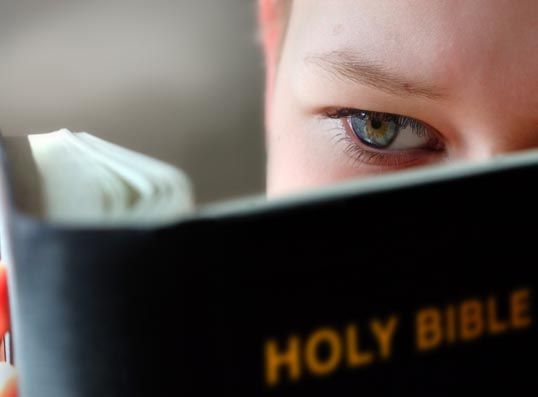 “chosen vessel”
 Acts 9:15-16
 “called of God”
 Romans 1:1
 “sent to preach”
 Acts 26:16-18
Richie Thetford																			       www.thetfordcountry.com
Paul’s preparation
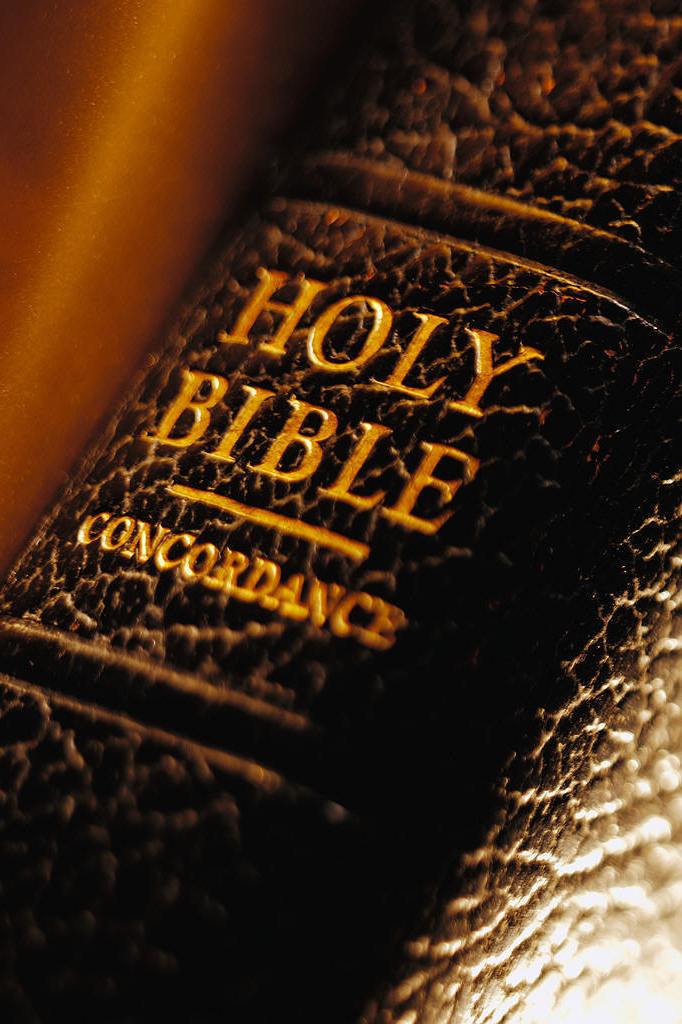 Born in Tarsus
 Acts 21:39
 Taught by Gamaliel
 Acts 22:3
 Received revelation
 Galatians 1:11-12; Ephesians 3:3
Richie Thetford																			       www.thetfordcountry.com
Paul’s Characteristics
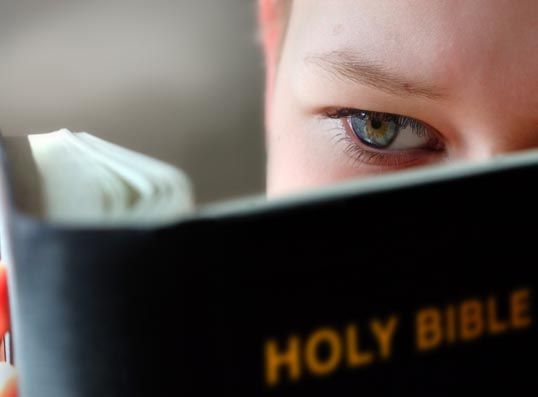 Conscientious
 Acts 23:1
 Acts 24:16
 Zealous
 2 Timothy 4:6-8
Richie Thetford																			       www.thetfordcountry.com
Paul’s Characteristics
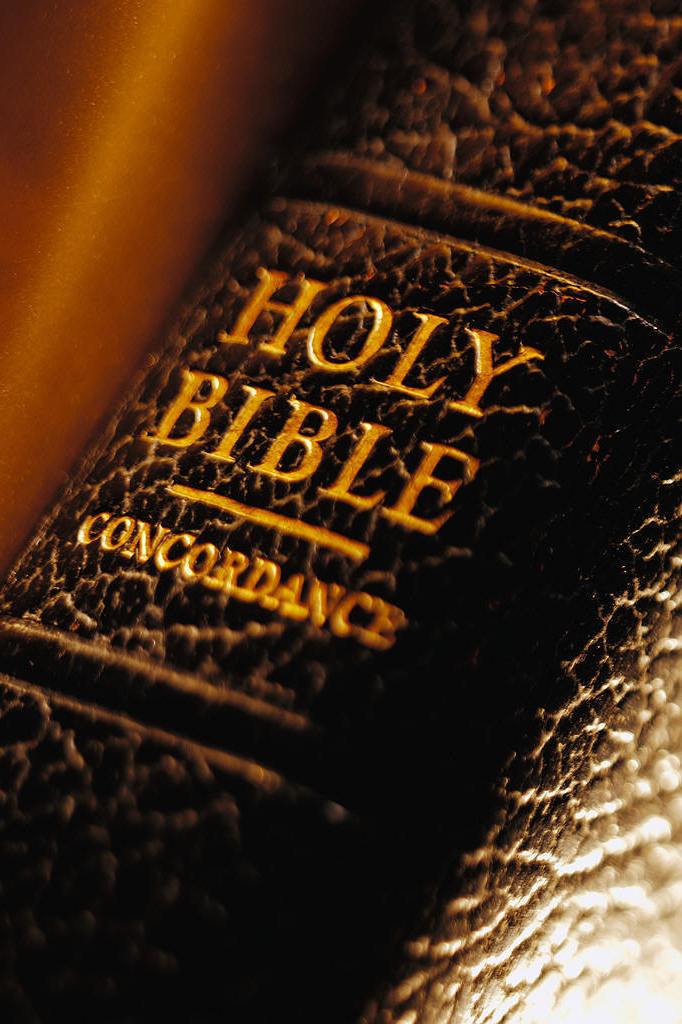 Bold
 Acts 9:26-27; Ephesians 6:19-20
 Unselfish
 Philippians 3:8
 Patient
 2 Corinthians 6:4; 12:12; Hebrews 10:36
Richie Thetford																			       www.thetfordcountry.com
Paul’s attitude
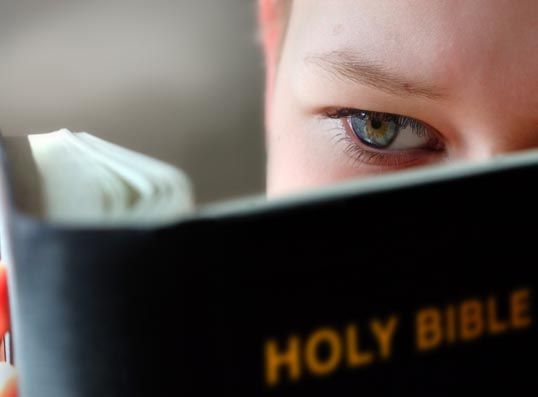 Toward sin
 Romans 6:23
 Romans 6:17
 Romans 6:1-2, 11
 Romans 6:16
Richie Thetford																			       www.thetfordcountry.com
Paul’s attitude
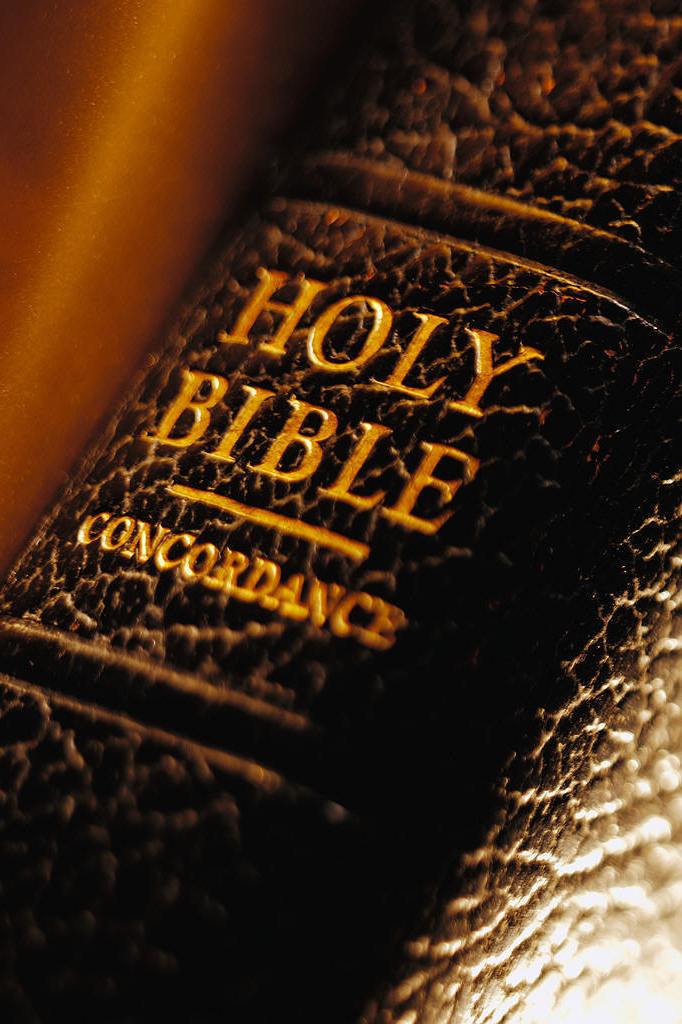 Toward the Gospel of Christ
 Romans 1:16
 2 Timothy 1:8
 John 8:32
 2 Thessalonians 1:7-9
 Hebrews 5:9
Richie Thetford																			       www.thetfordcountry.com
Paul’s attitude
Synagogues
Acts 13:14-16
Market Place
Acts 17:17
Riverside
Acts 16:13
Prison
Acts 24:24-25
Publicly
Acts 20:20
Toward preaching
 2 Timothy 4:1-4
 Acts 20:26-27
Richie Thetford																			       www.thetfordcountry.com
How Paul was received
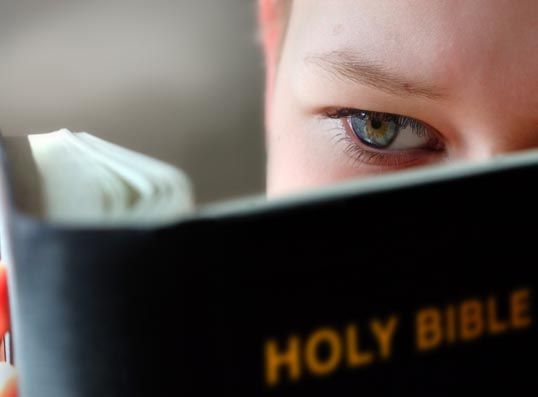 Favorably
 Galatians 4:13-15
 Unfavorably
 Acts 17:5
 Acts 21:30-31
Richie Thetford																			       www.thetfordcountry.com
Be like paul incharacter and attitude
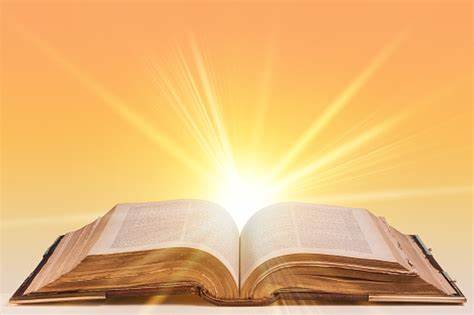 “Imitate me, just as I also imitate Christ” 1 Corinthians 11:1
Richie Thetford																			       www.thetfordcountry.com